Кошачья жизнь.
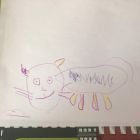 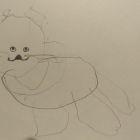 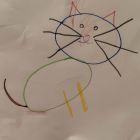 Семь котят есть хотят.Дай им каши с молоком.Пусть лакают языком,Потому что кошкиНе едят из ложки.
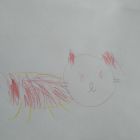 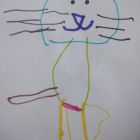 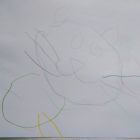 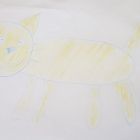